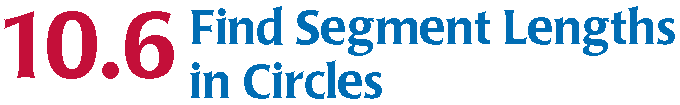 Essential Question
What are some properties of 
Chords, secants, and tangents to a circle
Standard:  21
Students prove and solve problems regarding relationships among chords, secants, tangents, inscribed angles, and inscribed and circumscribed polygons of circles
Theorem 10.14  Segments of Chords Theorem
If two chords intersects in the interior of a circle,
Then the product of the lengths of the segments of one
Chord is equal to the product of the lengths of the 
Segments of the other chord.
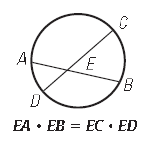 Parts of CD
Parts of AB
Practice
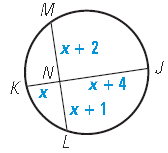 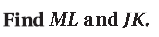 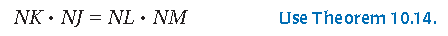 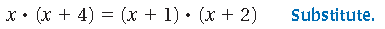 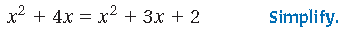 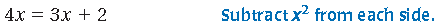 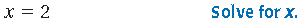 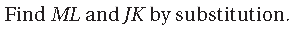 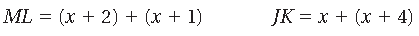 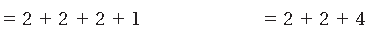 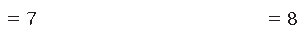 Terms To Know
External Segment
A secant segment, is a 
Segment that contains a chord
Of the circle

The part of the secant 
Segment outside the circle is
Called an external segment

A tangent segment, is a 
Segment that has an endpoint
On the circle and is perpendicular
To the radius
Secant Segment
Chord
Theorem 10.15
If two secant segments share the same
Endpoint outside a circle, then the product
Of the lengths of one secant segment and its
External segment equals the product of the 
Lengths of the other secant segment and its
External segment.
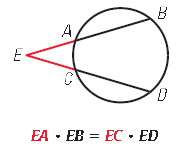 Same endpoint
Whole segment or
Entire length
Outside part
(Secant segment) x (External Segment) = same thing on other side
Practice
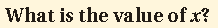 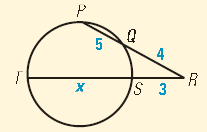 (Secant segment) x (External Segment) = same thing on other side
Theorem 10.16
If a secant segment and a tangent
Segment share an endpoint outside a circle,
Then the product of the lengths of the secant
Segment and its external segment equals the square 
Of the length of the tangent segment.
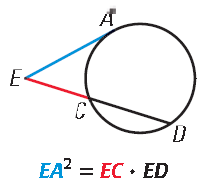 Entire length
Practice
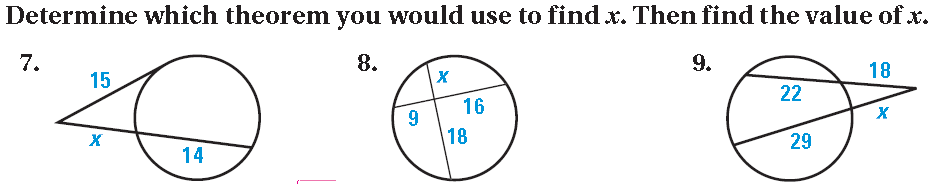 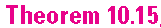 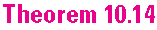 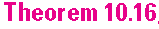 Homework

Page 692:  #4, 8, 9, 12, 14, 18